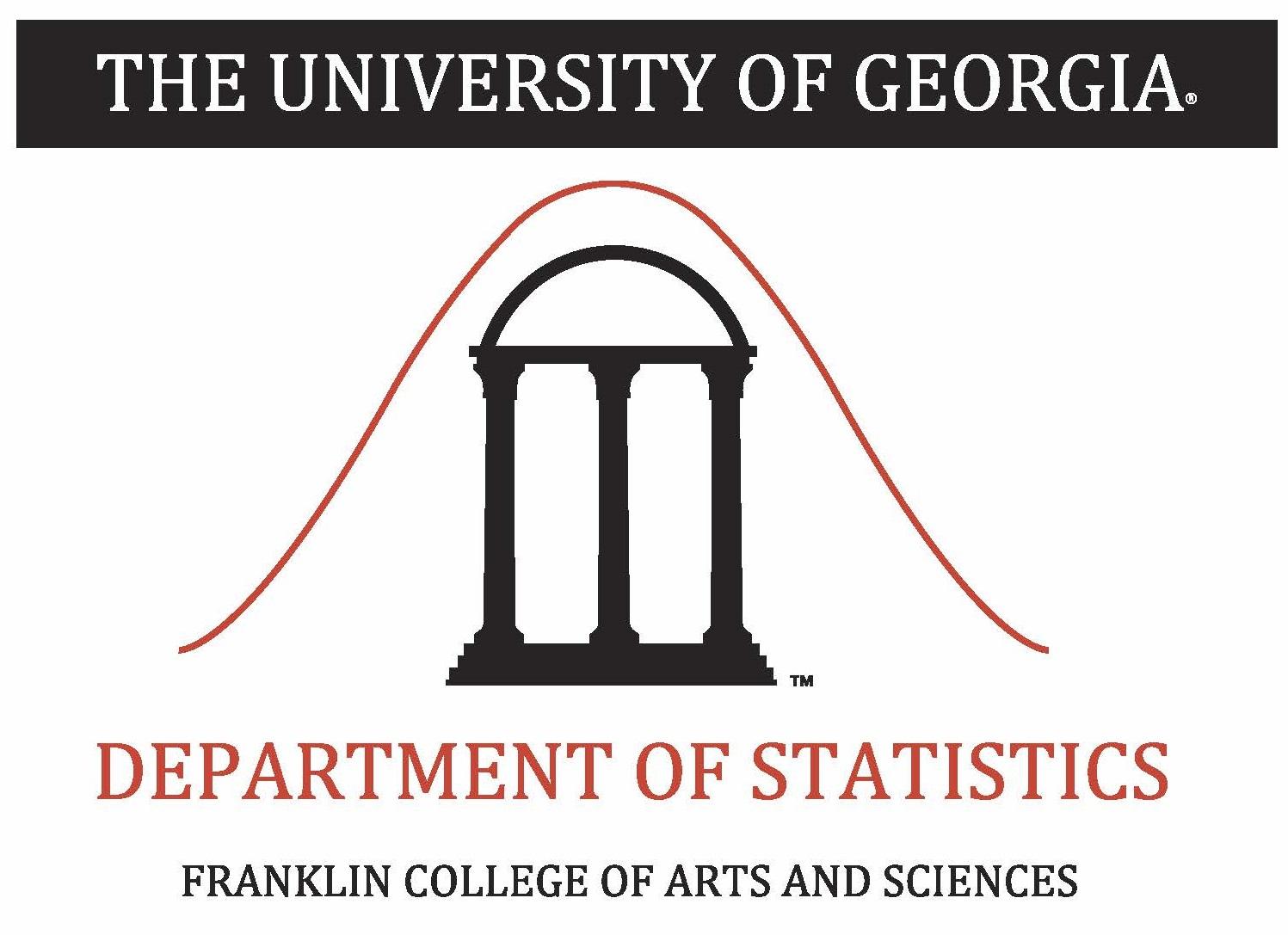 VIRTUAL
OPEN HOUSE
ON
STATISTICS
GRADUATE
PROGRAMS

 Nov. 28, 2023
Program for Open House
.
AREAS THAT NEED STATISTICS
Physical Science
Astronomy, Chemistry, Physics
Health and Medicine
Biology, Genetics, Clinical Trials, Epidemiology, Pharmacology
Social Science
Education, Psychology, Anthropology
Government
Census, Law, National Defense
Business and Economics
Marketing, Financial Analysis
Environment
Agriculture, Ecology, Forestry, Animal Population
UNIVERSITY OF GEORGIA
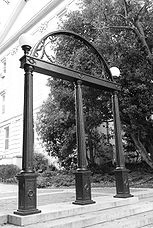 Founded in 1785, first public univ. in the US
The Graduate School Enrollment in Fall 2023: 10,014 students
Total Fall 2023 Enrollment 42,540
UGA is ranked 47th in national university and 15th in public school rankings (U.S. News & World Report’s 2022)
ATHENS, GEORGIA
Centrally located in Georgia and only 1 hour away from Atlanta

Plenty of Activities
Professional Development
Indoor
Outdoor
Family

Downtown 

Campus

Athens:
http://onlineathens.com/
http://www.redandblack.com/
http://www.ajc.com/
www.flagpole.com
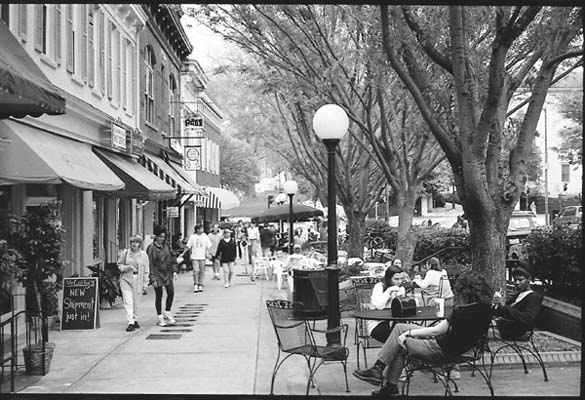 UGA STATISTICS DEPARTMENT
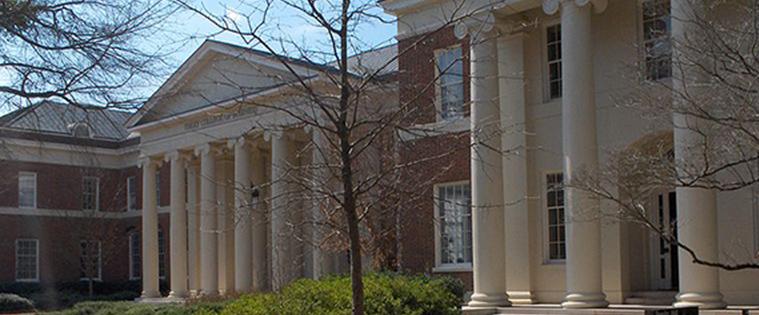 Was originally formed in 1964 as Dept of Statistics and Computer Science

In 1984, became Dept of Statistics

31 Current Faculty Members
9 Professors, 8 Assoc. Professors, 3 Assist. Professors, 11 Non-tenure track faculty

2 Staff Members 

Graduate Students
Around 25 MS, 30 Secondary MS, 40 PhD
Graduate Student Demographics Fall 2023
MASTER’S PROGRAM In Statistics
5 required + 6 elective 3-hour courses; maintain GPA of 3.00 or higher

Core requirements (5 Courses)
Linear Models: STAT 6420-6430
Mathematical Statistics: STAT 6510-6520 
Consulting: STAT 8000

Elective requirements (6 Courses) 
Non-thesis option: Choose 6 electives and pass Qualifying Exam (85%)
Thesis option: Choose 4 electives, 2 STAT 7300,  write a thesis (15%)

 Qualifying exam: Offered in early August and early January
Two-day take-home data analysis exam 

Program typically requires one and one-half to two years of study
Dual-Degree MS PROGRAM (MS-2)
Same requirements as MS degree

Typically earned by PhD students in other scientific fields

Program typically requires about 2-3 years of study
 
 Very popular with international students 

 Application process for entry  is easier (and cheaper) because applicants are already at UGA
PhD PROGRAM
Maintain GPA of 3.00 or higher in 9 required + 6 elective courses
Core requirements
1st-year Linear Models: STAT 6420-6430 and STAT 8260
1st-year Mathematical Statistics: STAT 6810-6820
Second-Year core: Probability Theory, Advanced Inference, Statistical Computing, Bayesian Analysis
Qualifying exams: Offered once per year in early August
Theory: one-day open book exam
Data Analysis: four-day take-home data analysis
 Comprehensive exams: third-year
Advisory committee
Written and Oral
Dissertation proposal: fourth-year
Dissertation defense: fifth-year
Typical program requires 5 years (4 if entering with M.S.)
Placements of Recent Graduates
PhD: Arizona State U.; Boston U; College of Charleston; UGA; Indiana U; Drake U, Duke U; Clemson U; SMU; U. Alabama; NC A&T; U. Oregon; U. Virginia; Virginia Commonwealth; William & Mary; 

State Farm; Wells Fargo; Facebook; Workday; Sprint; Johnson & Johnson; Capital One; ING Direct; City Bank; Lexis-Nexis; Liberty Mutual; JP Morgan Chase; Synovus, Apple; FDA

2023:   8 PhD Graduates (2 Prof;  2 Post-doc, 4 statistician)
2022:  11 PhD Graduates (1 Prof;  2 Post-doc, 8 statistician)
2021:  11 PhD Graduates (1 Prof;  5 Post-doc, 5 statistician)
2020:   7 PhD Graduates (4 Prof; 2 Post-doc, 1 statistician)
2019:    6 PhD Graduates (4 Prof; 0 Post-doc, 2 statistician)

More at https://www.stat.uga.edu/phd-alumni-and-job-placements

MS & MS-2: Apple; Assurant, Atlanta; Coca-Cola; Sun Trust; Munich Reinsurance; Lexis-Nexis; Black Arch, DC; Centers for Disease Control and Prevention; Ernst & Young, NYC; James Madison University; Merial, Atlanta; State Farm, Atlanta; U Virginia; US Department of Agriculture, St. Louis; and more.
Statistical Consulting Center
.
Presentation by Professor Dan Hall;    SCC Director
Graduate Student Panel
.
APPLICATION DEADLINES
Not Seeking Support:
Domestic Applicants
Fall--------------------July 1
Spring ---------------November 15

International Applicants
Fall-------------------April 15
Spring --------------October 15
For applicants seeking financial support:
January 1 (Fall semester)
Other deadlines ->

Other documents
Three letters of recommendation
Transcript(s)
SOP and Resume (CV)
Official IELTS scores (if applicable to international students)
GRE is required
http://www.grad.uga.edu
ADMISSION REQUIREMENTS
Minimal Departmental requirements
*  GRE (We care mostly about GRE-Q)
At least 2 courses in Statistics
At least some background in Computing/Software
Three semesters of Calculus
One Course in Linear algebra
Departmental evaluations
Performance in mathematical and statistical coursework (most imp.)
Recommendation letters
Other documents
Statement of purpose
Resume (CV) 
Any Interesting Work/Research/Teaching Experience
ACCEPTANCE DECISIONS
Two-fold process (Most decisions for Fall are posted in February)

(1) Department
Academic department faculty review file
Department submits recommendation to accept or refuse applicant to Graduate School

(2) Graduate School (GS)
GS reviews files of applicants recommended for acceptance
If GS agrees with department decision, applicant is admitted
Applicant receives official acceptance letter from Grad School
FUNDING OPPORTUNITIES
Typically, 9-12(PhD) and 5-7(MS) new supported admissions per year 

Types of Financial Support (# Currently Holding)
Graduate School Master’s Award and Doctoral Award (1)
Research Assistantship (14)
Internship (2)
Teaching Assistantship (29)
Consulting Assistantship (5)
Graduate School Assistantship (1)
MAGNet Program sponsored by State Farm (4)
Graduate Out-of-State Tuition Waivers (1)
Regent’s Out-of-State Tuition Waivers (1)
[Speaker Notes: State Farm wants to start a MAGNet program in the southeast similar to one that they have at UIUC (see http://en.wikipedia.org/wiki/State_Farm_Research_Center), and they have chosen our department to do so. As a start, they will select 3 or 4 MS students from those that we recruit (US citizens or permanent residents) and will provide a 1-year assistantship for these students to work on State Farm projects here in Athens for 18 or 20 hours per week. They would like students to start as interns in the summer before they start their program of study. After this year, students have no obligation to continue. If State Farm likes them and they decide to continue, then they will have to commit to work for State Farm for 2 (?) years after graduation. State farm is to rent some space in Athens where these students would be supervised.]
MAGNet INtern PROGRAM (STATE FARM)
Open to MS students only
Must be a US citizen or permanent resident
 About 4 new students selected each year
Interviews on site or by phone
Summer internship plus 1-year (or 2-year) assistantship
20 hours per week
Supervised by State Farm 
 Opportunity to be hired by State Farm upon graduation with MS
[Speaker Notes: State Farm wants to start a MAGNet program in the southeast similar to one that they have at UIUC (see http://en.wikipedia.org/wiki/State_Farm_Research_Center), and they have chosen our department to do so. As a start, they will select 3 or 4 new MS students from those that we recruit (US citizens or permanent residents) and will provide a 1-year assistantship for these students to work on State Farm projects here in Athens for 18 or 20 hours per week. They would like students to start as interns in the summer before they start their program of study. After this year, students have no obligation to continue. If State Farm likes them and they decide to continue, then they will have to commit to work for State Farm for 2 (?) years after graduation. State farm is to rent some space in Athens where these students would be supervised.]
CONTACTS
Much information available at www.stat.uga.edu

If you have any questions, feel free to email the Graduate Coordinator for Admissions:  Dr. Jaxk Reeves, jaxk@uga.edu